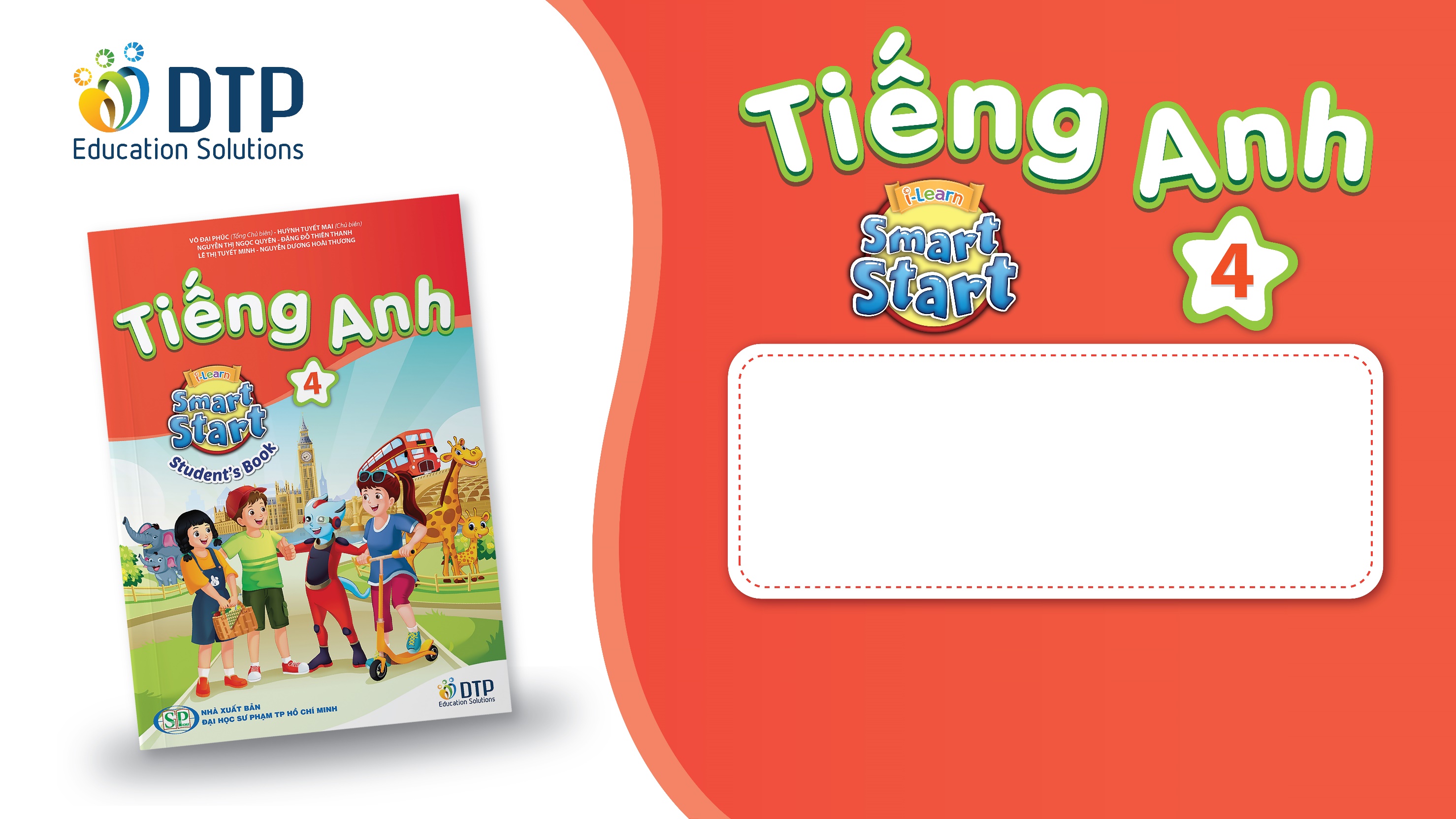 Unit 3: WEATHER
Lesson 1.1
Page 34
Objectives
By the end of this lesson, students will be able to pronounce the correct adjectives about types of weather; ask and answer about weather.

Vocabulary: sunny, rainy, snowy, cloudy, windy, foggy.
Structure: What's the weather like today? 
		  It's sunny.
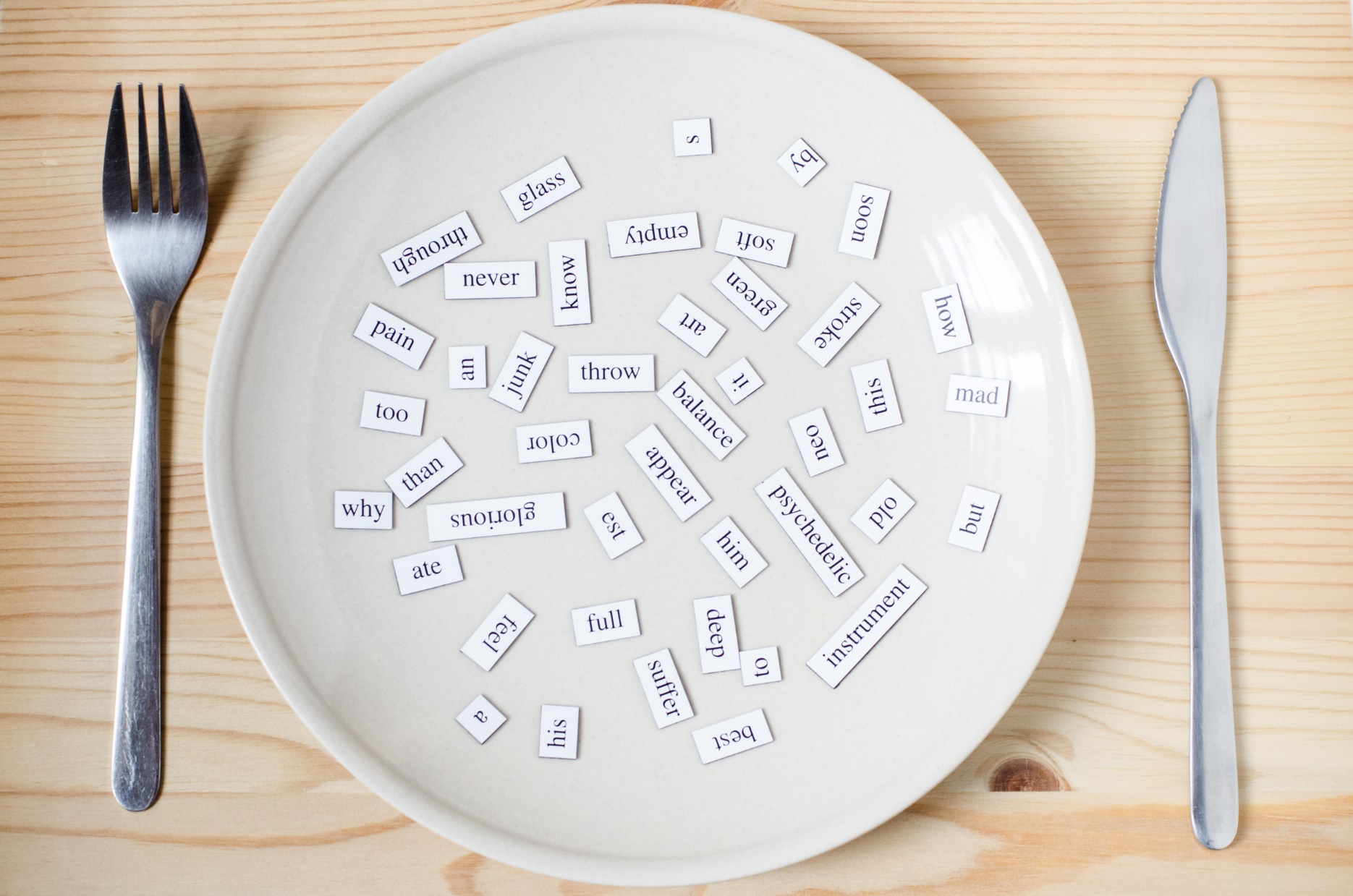 New words
sunny, rainy, snowy, cloudy, windy, foggy
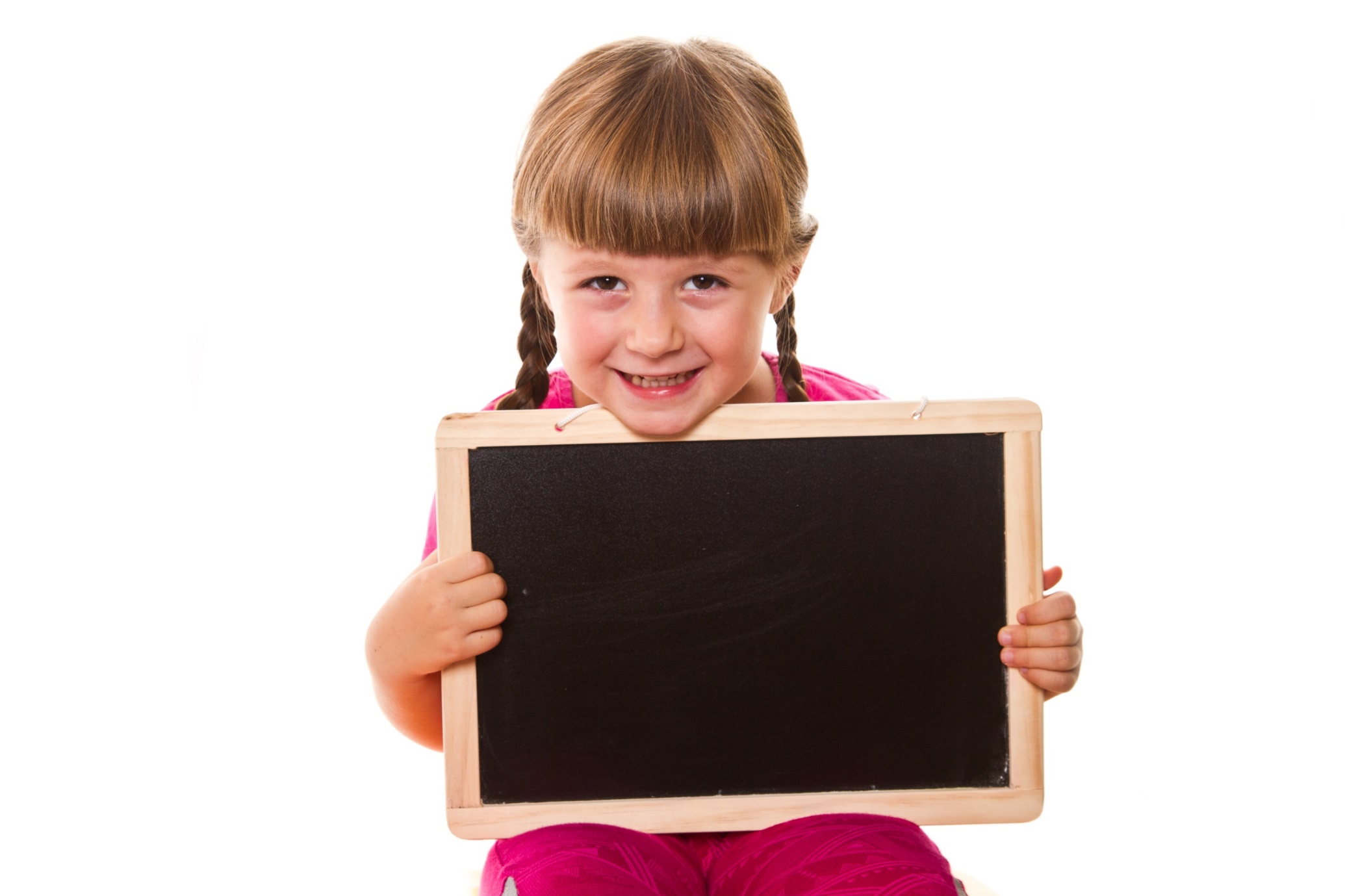 Vocabulary
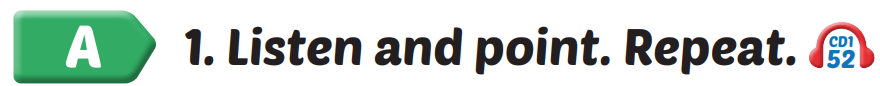 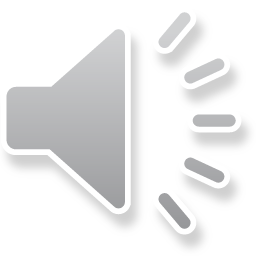 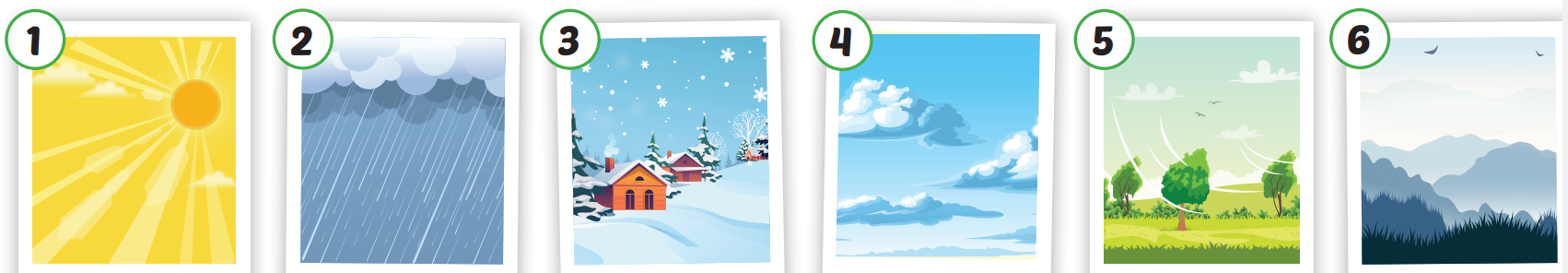 Click each English word to hear the sound.
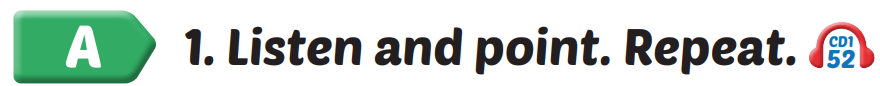 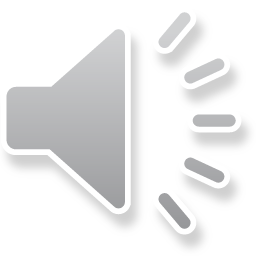 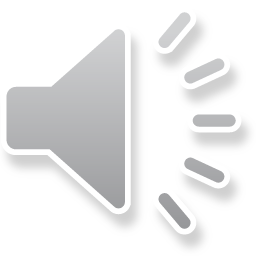 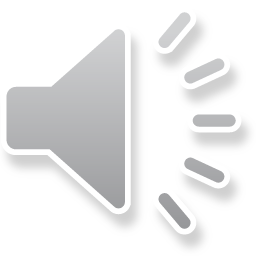 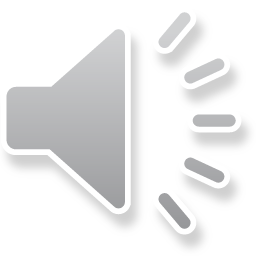 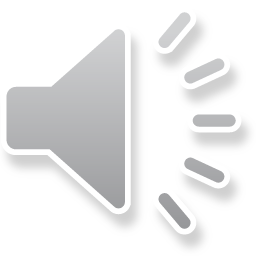 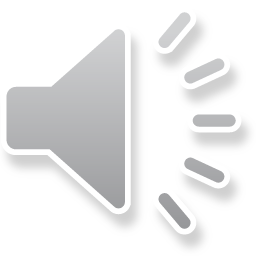 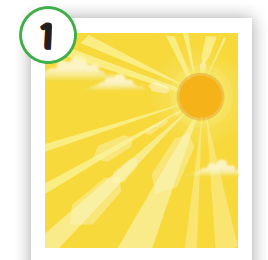 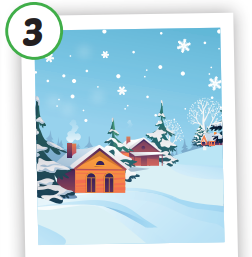 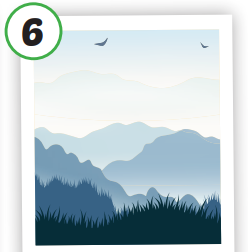 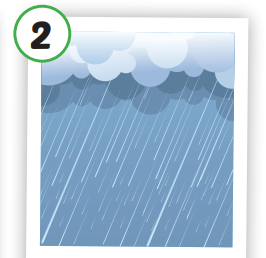 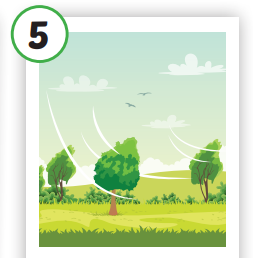 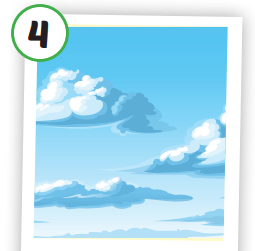 snowy
cloudy
foggy
windy
rainy
sunny
/ˈsnoʊi/
có tuyết
/ˈklaʊdi/
có nhiều mây
/ˈwɪndi/
có gió
/ˈreɪni/
có mưa
/ˈsʌni/
có nắng
/ˈfɑːɡi/
có sương mù
Click each English word to hear the sound.
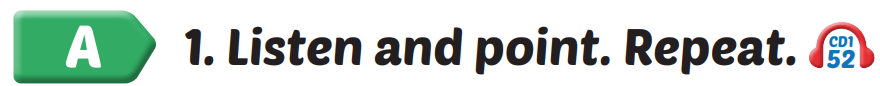 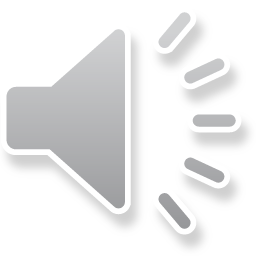 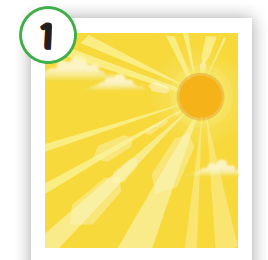 sunny
/ˈsʌni/
có nắng
Click each English word to hear the sound.
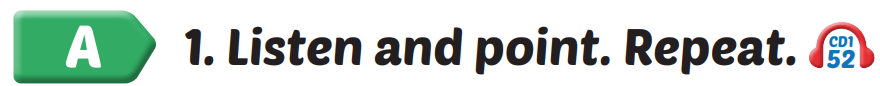 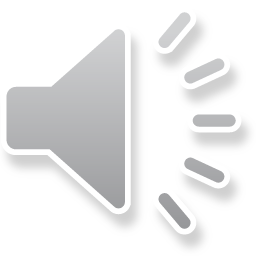 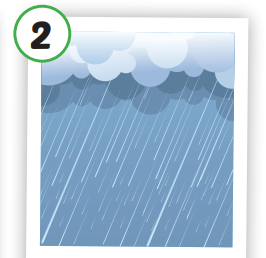 rainy
/ˈreɪni/
có mưa
Click each English word to hear the sound.
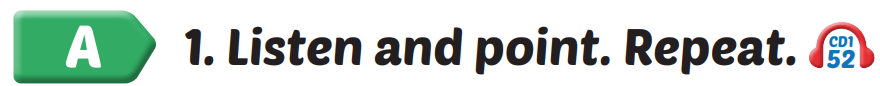 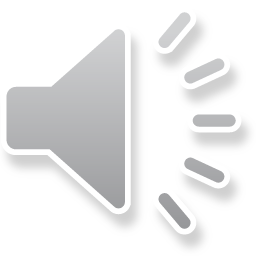 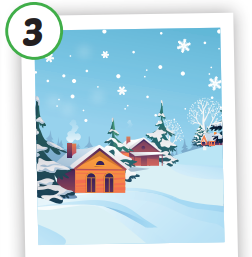 snowy
/ˈsnoʊi/
có tuyết
Click each English word to hear the sound.
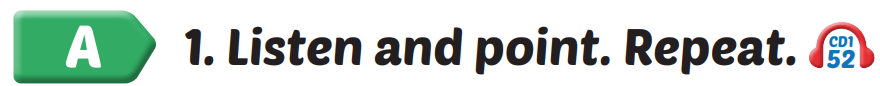 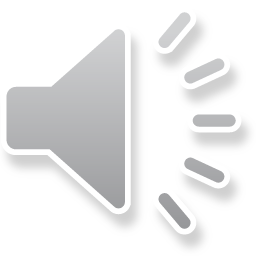 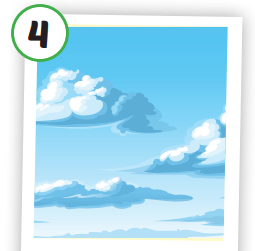 cloudy
/ˈklaʊdi/
có nhiều mây
Click each English word to hear the sound.
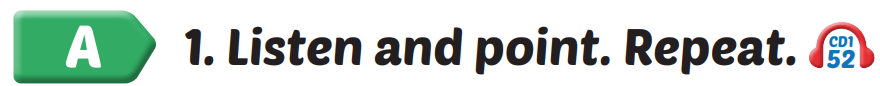 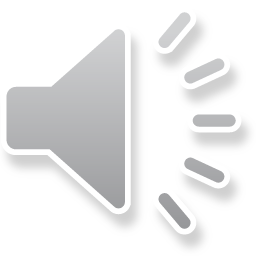 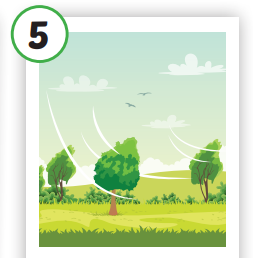 windy
/ˈwɪndi/
có gió
Click each English word to hear the sound.
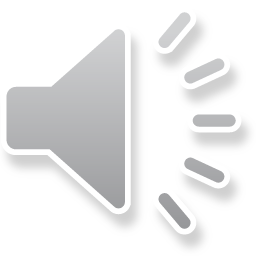 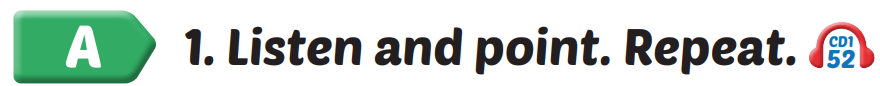 foggy
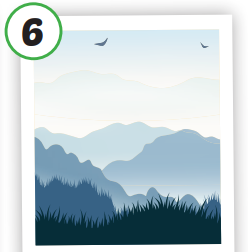 /ˈfɑːɡi/
có sương mù
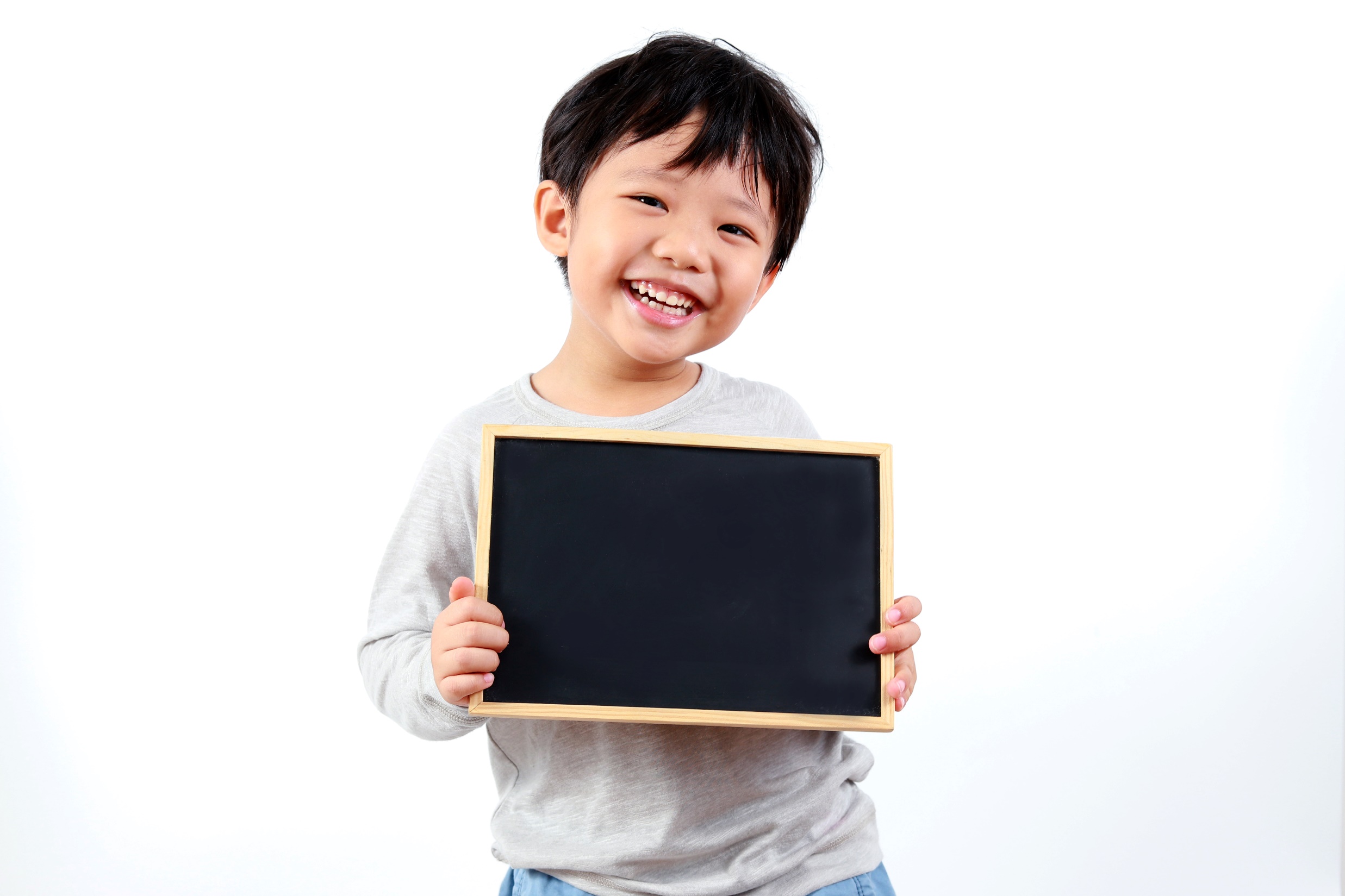 Practice
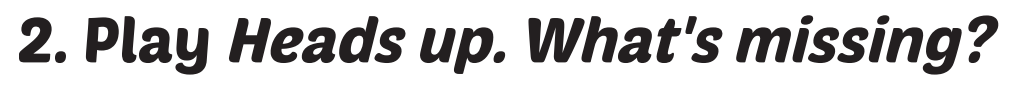 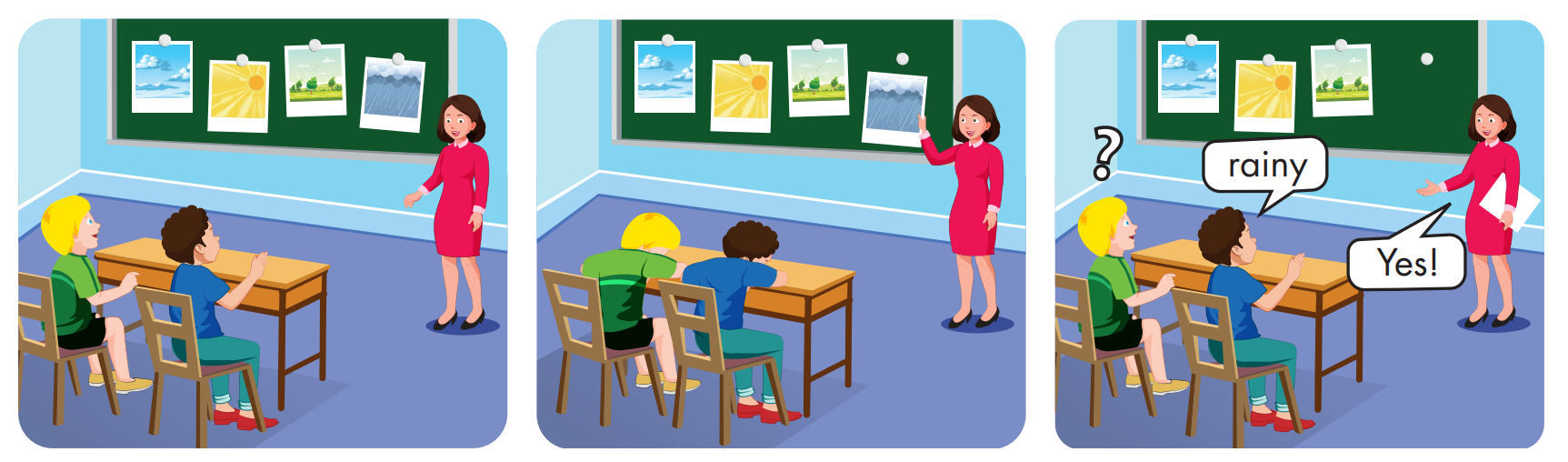 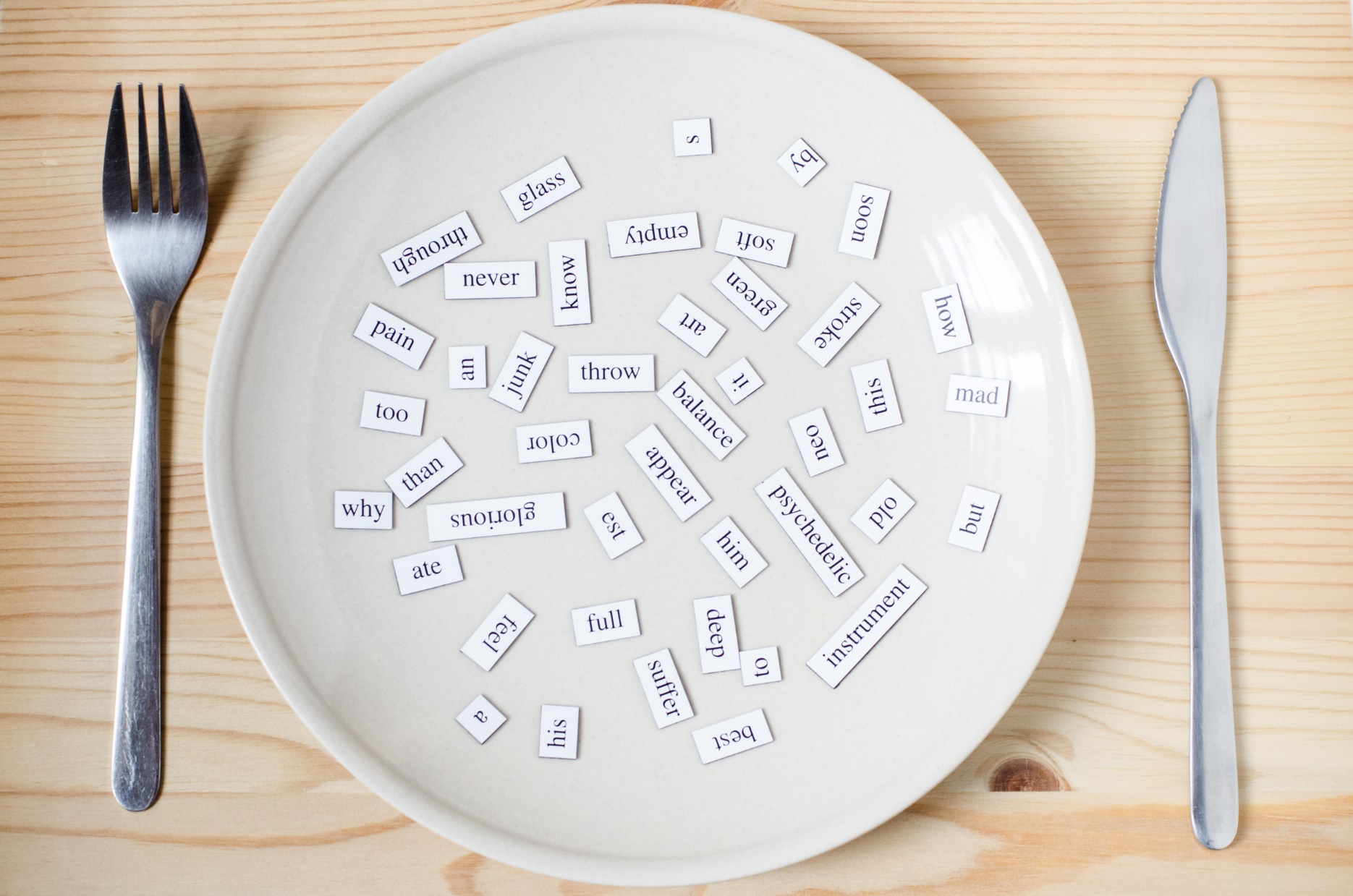 Structures
What's the weather like today? 
		It's sunny.
Click each English word to hear the sound.
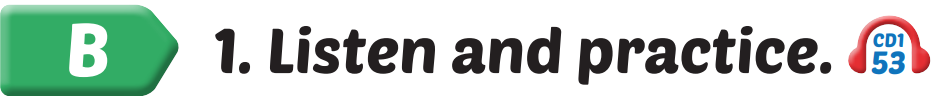 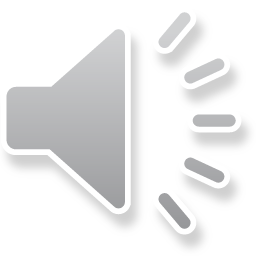 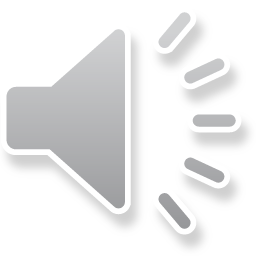 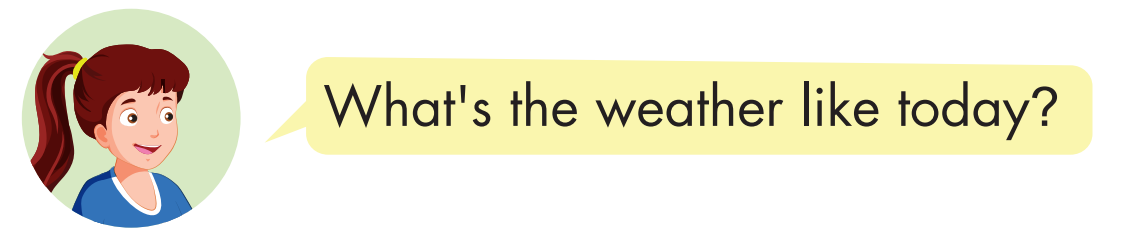 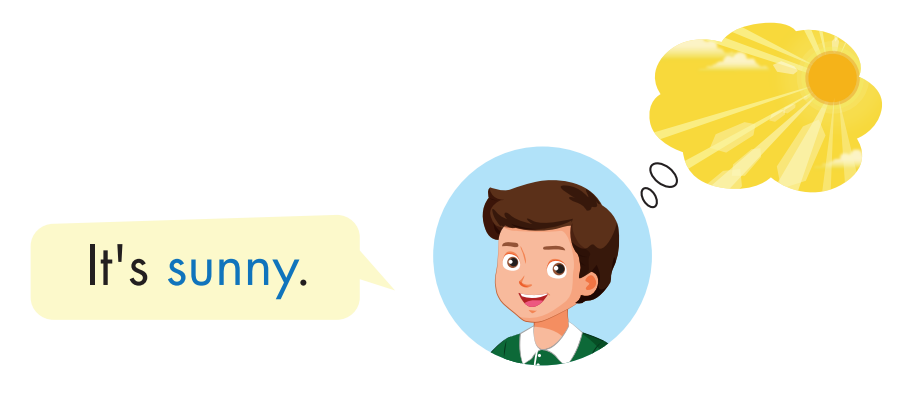 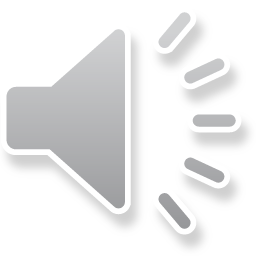 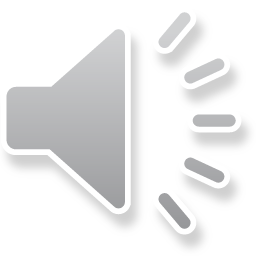 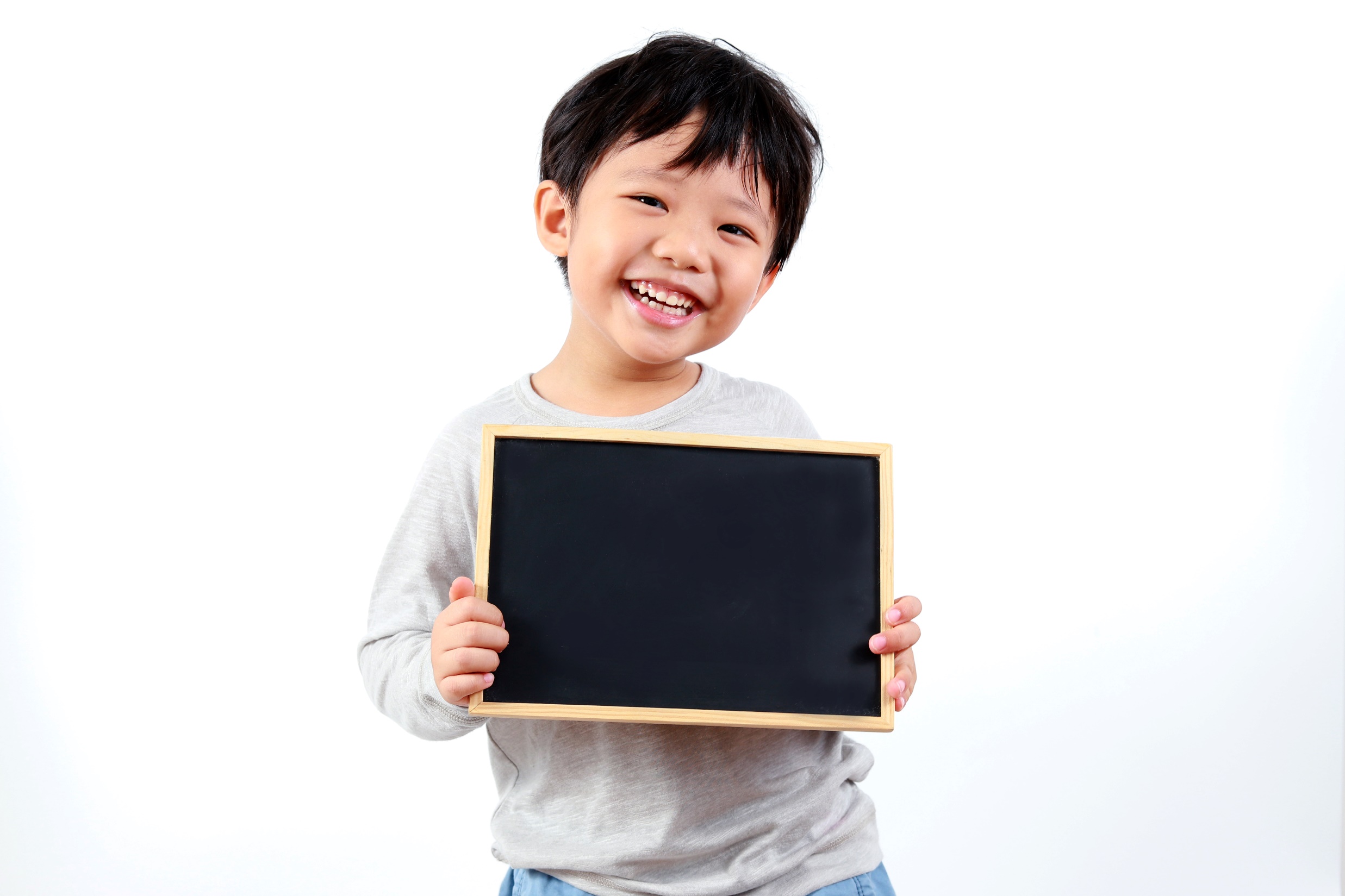 Practice
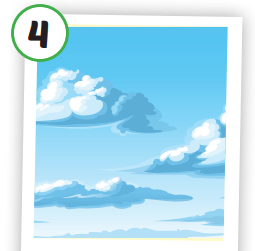 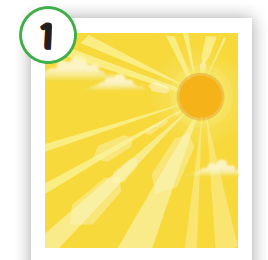 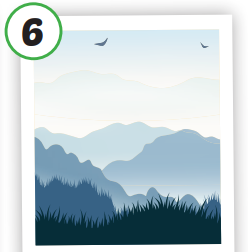 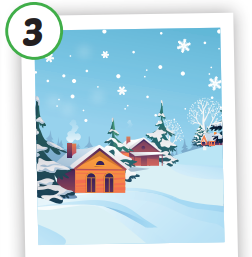 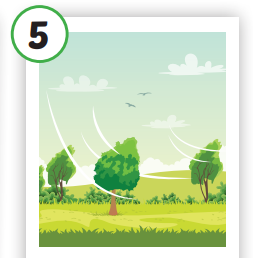 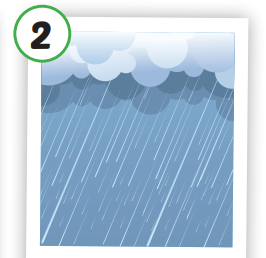 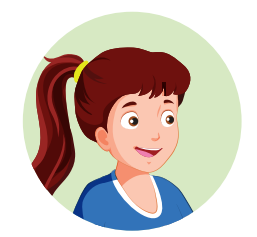 What's the weather like today?
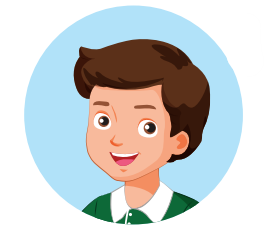 It's cloudy.
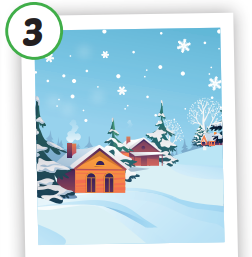 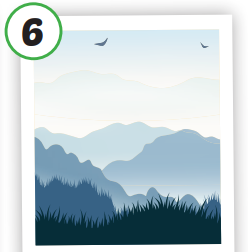 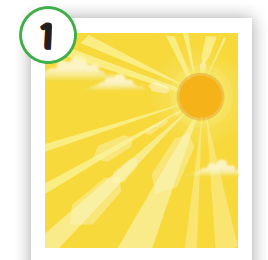 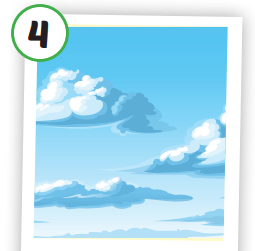 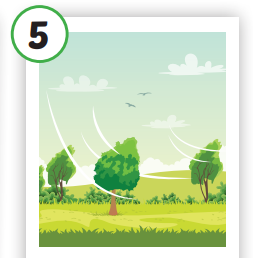 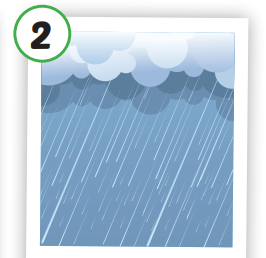 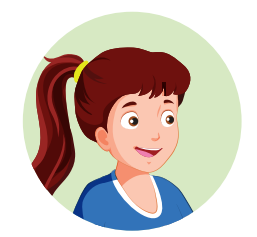 What's the weather like today?
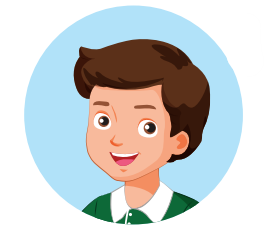 It's snowy.
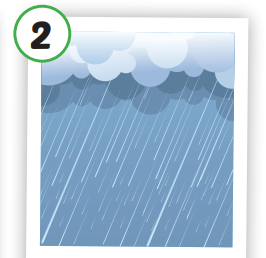 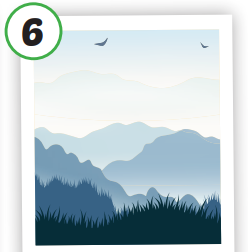 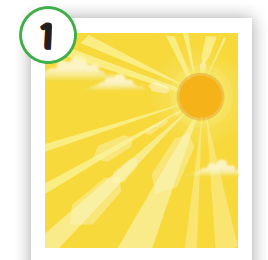 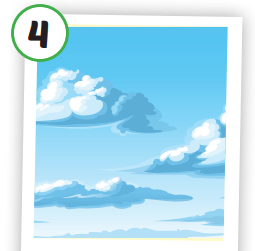 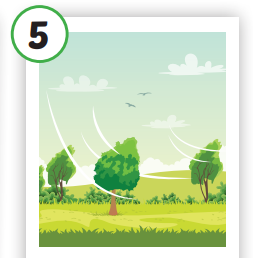 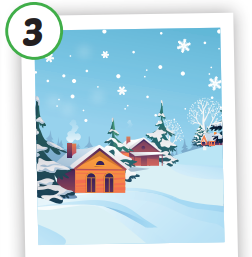 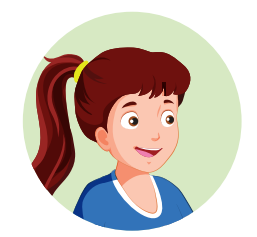 What's the weather like today?
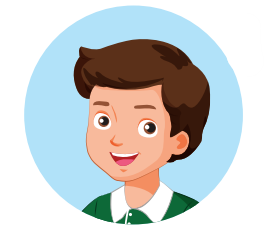 It's rainy.
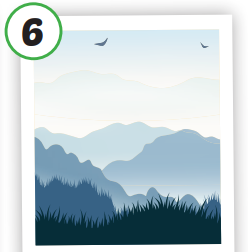 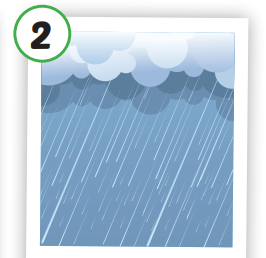 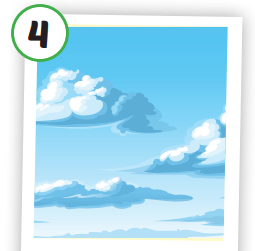 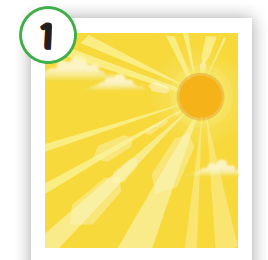 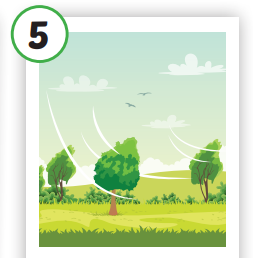 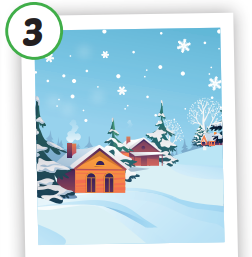 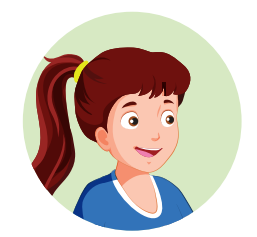 What's the weather like today?
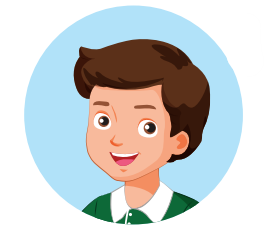 It's foggy.
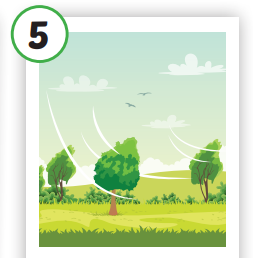 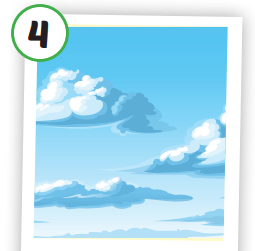 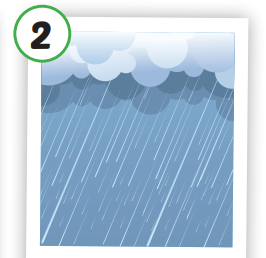 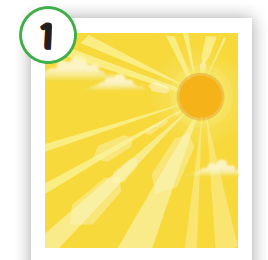 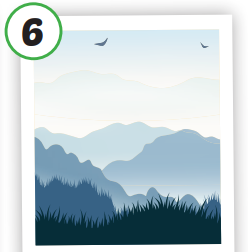 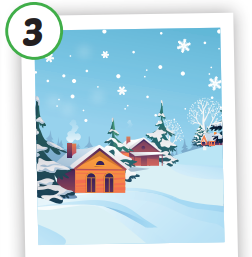 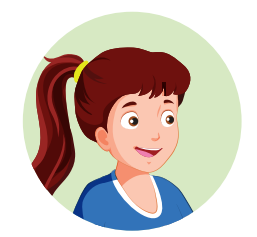 What's the weather like today?
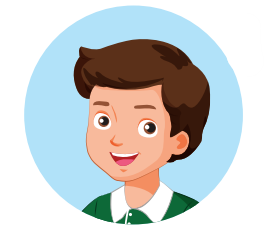 It's windy.
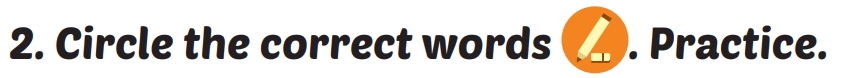 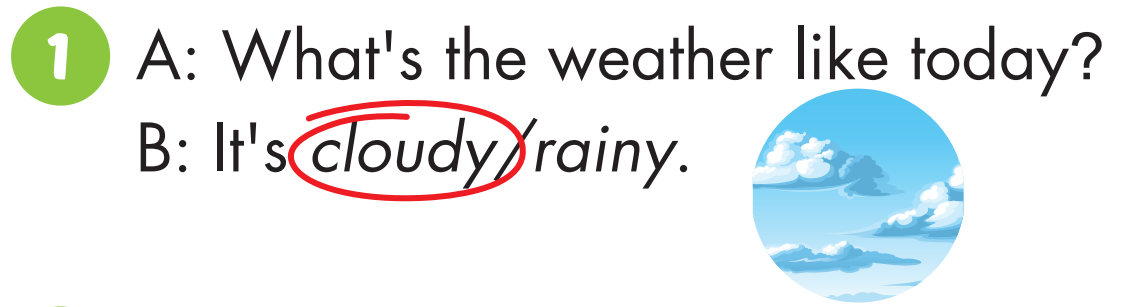 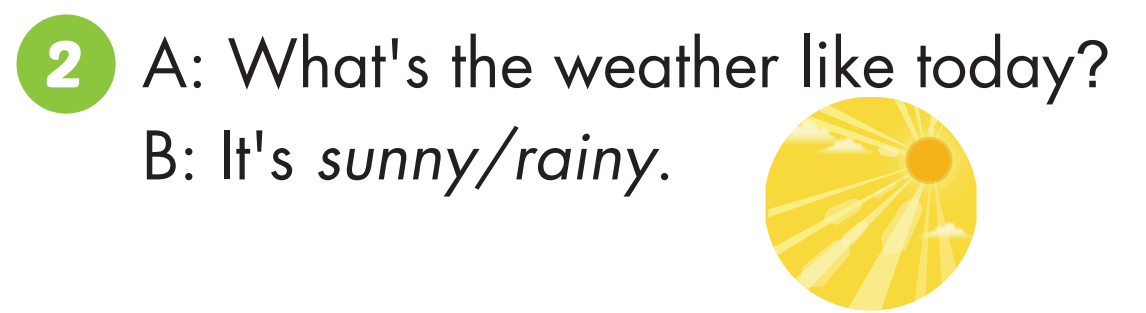 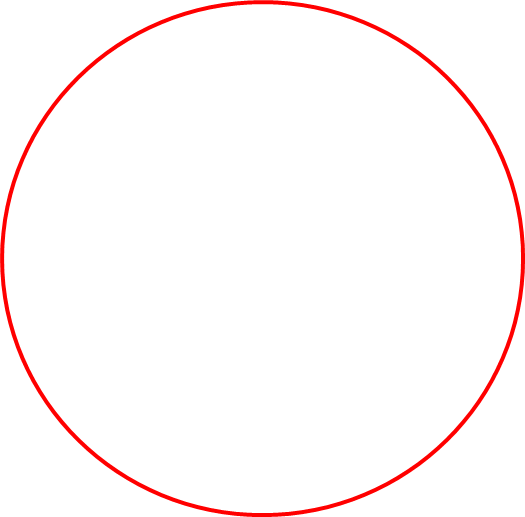 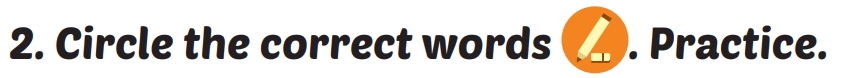 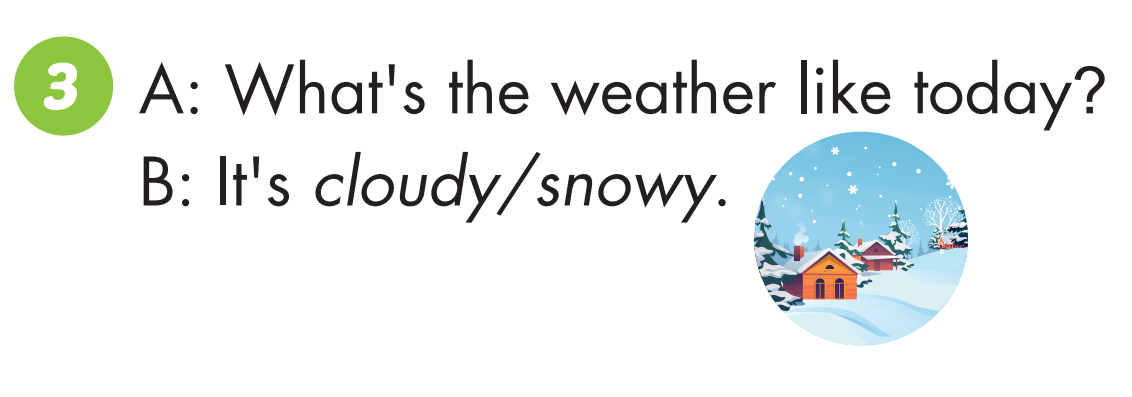 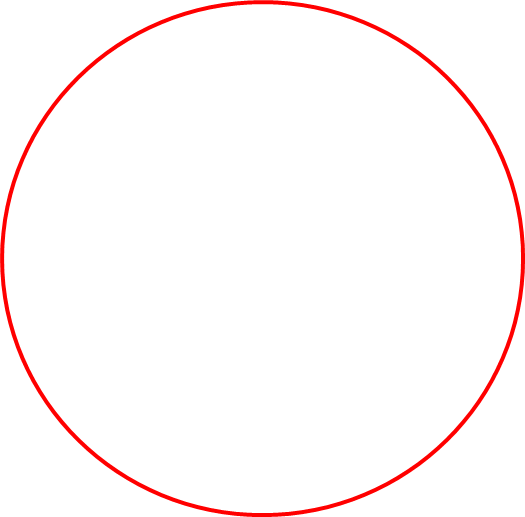 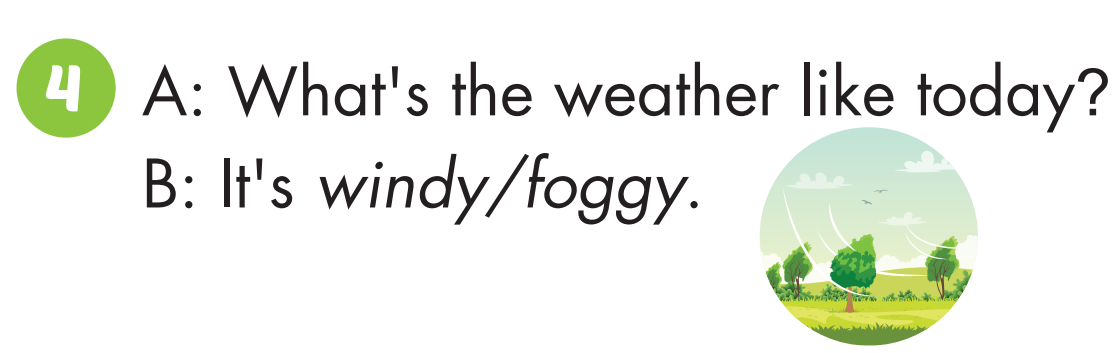 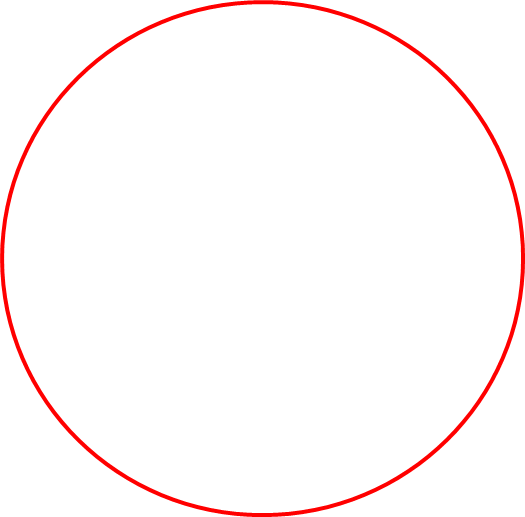 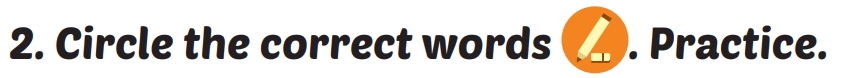 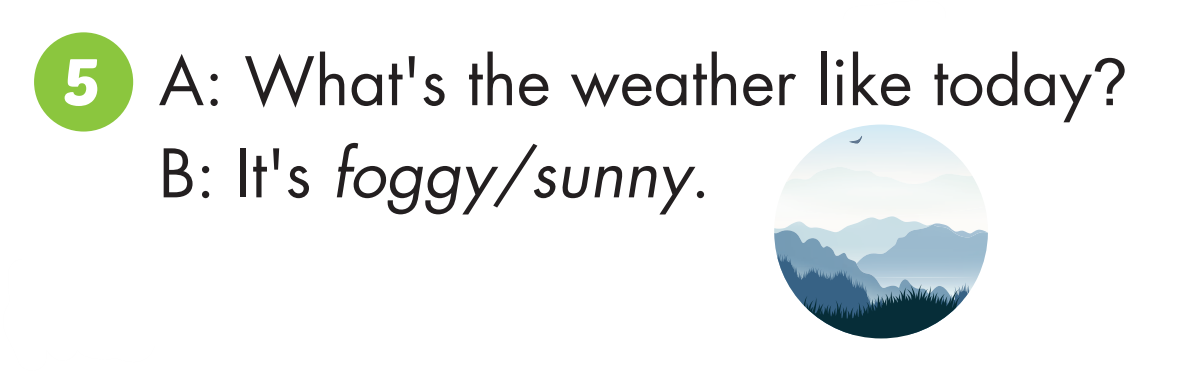 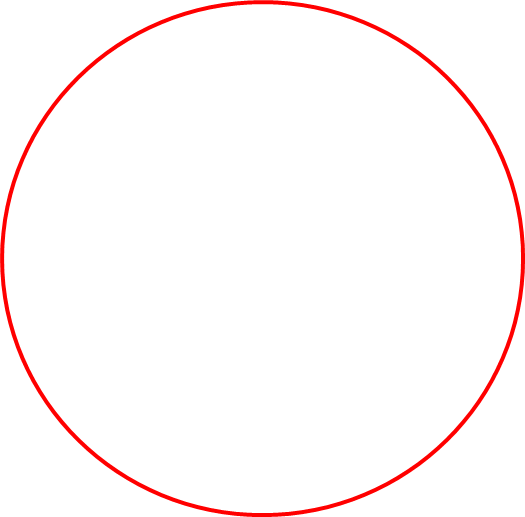 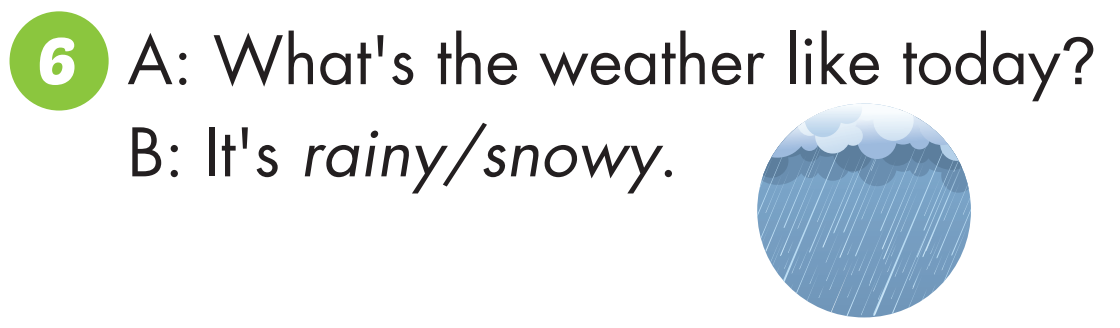 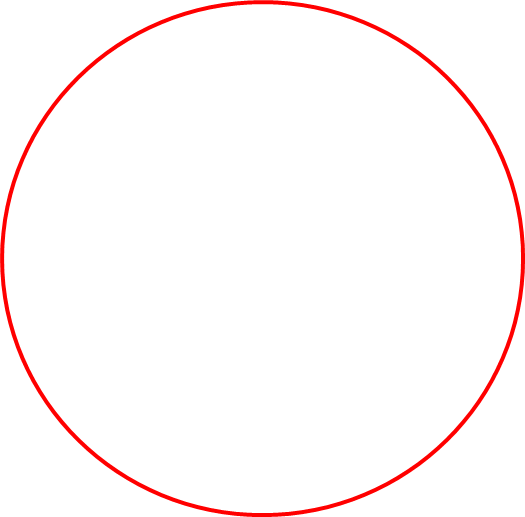 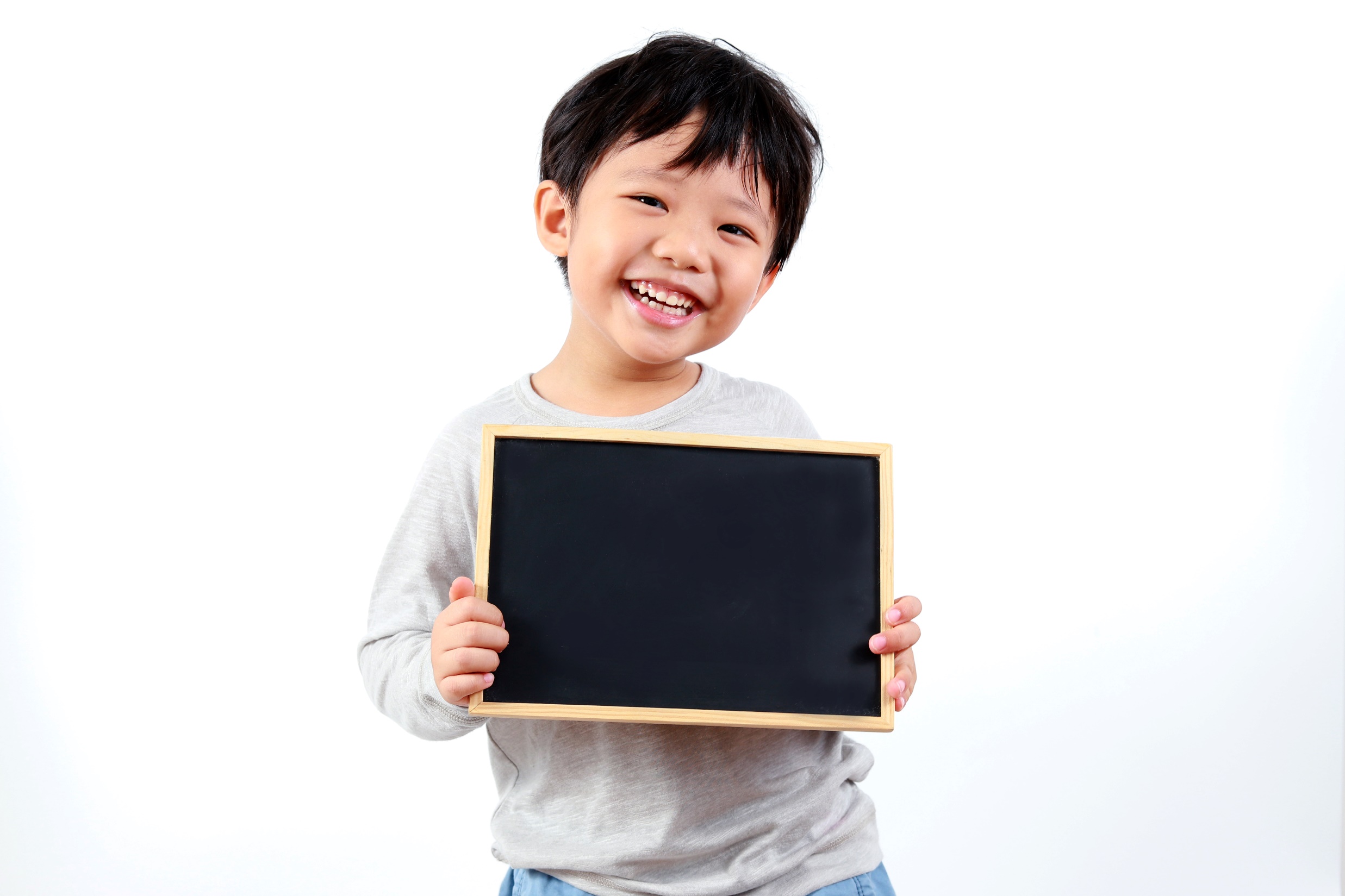 Practice
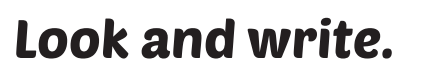 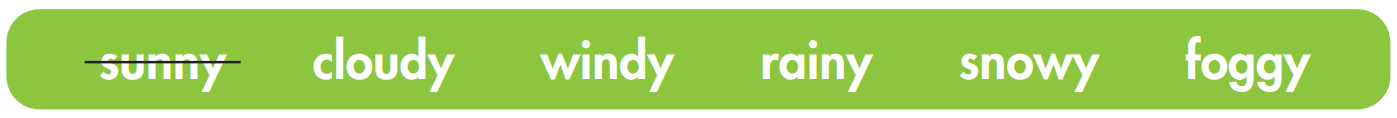 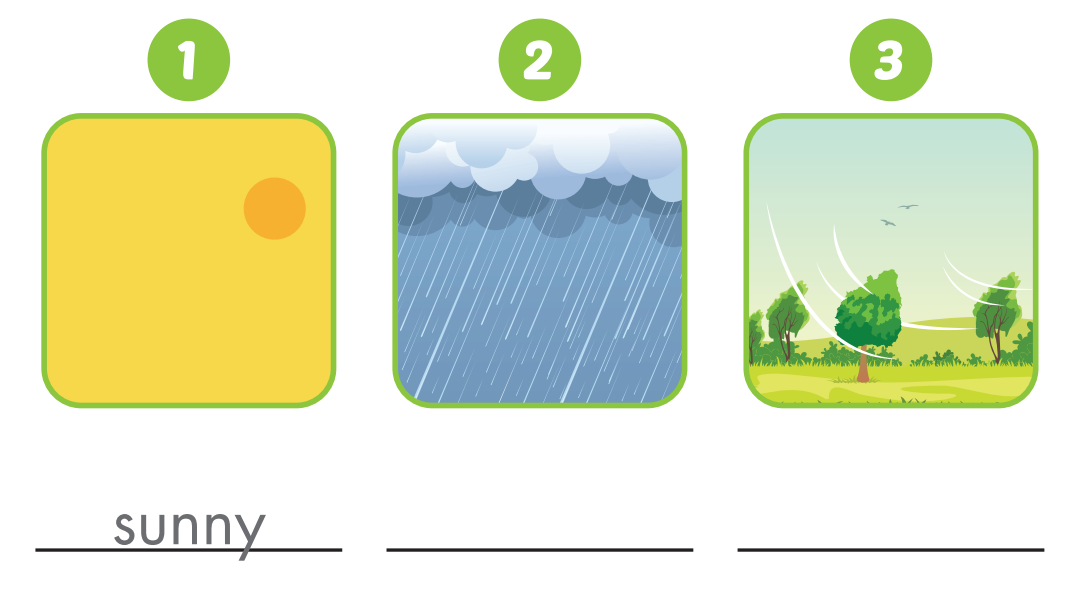 sunny
rainy
windy
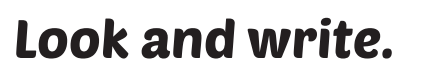 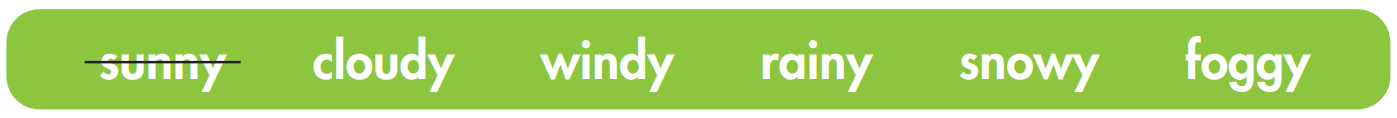 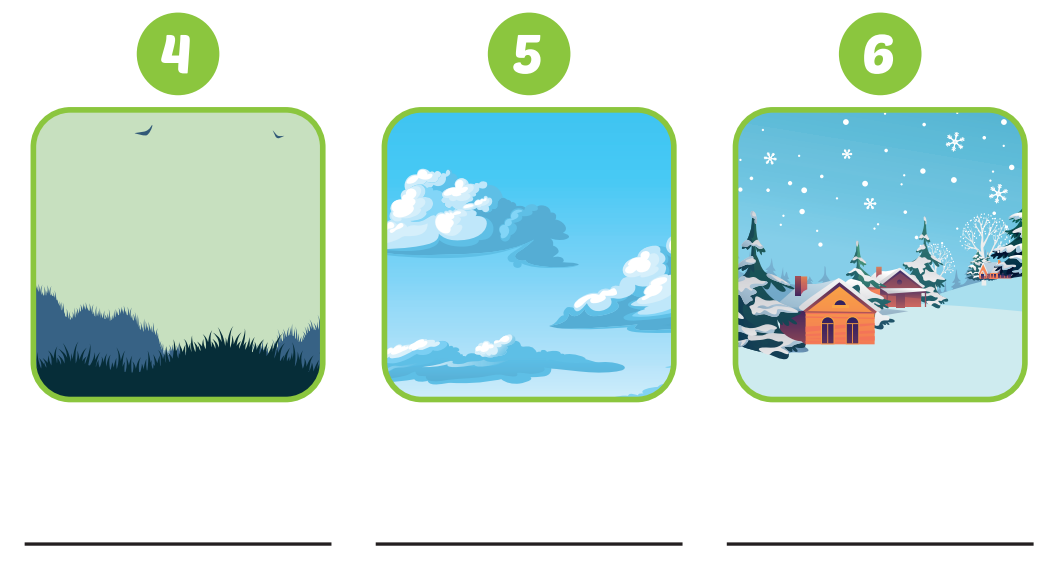 foggy
snowy
cloudy
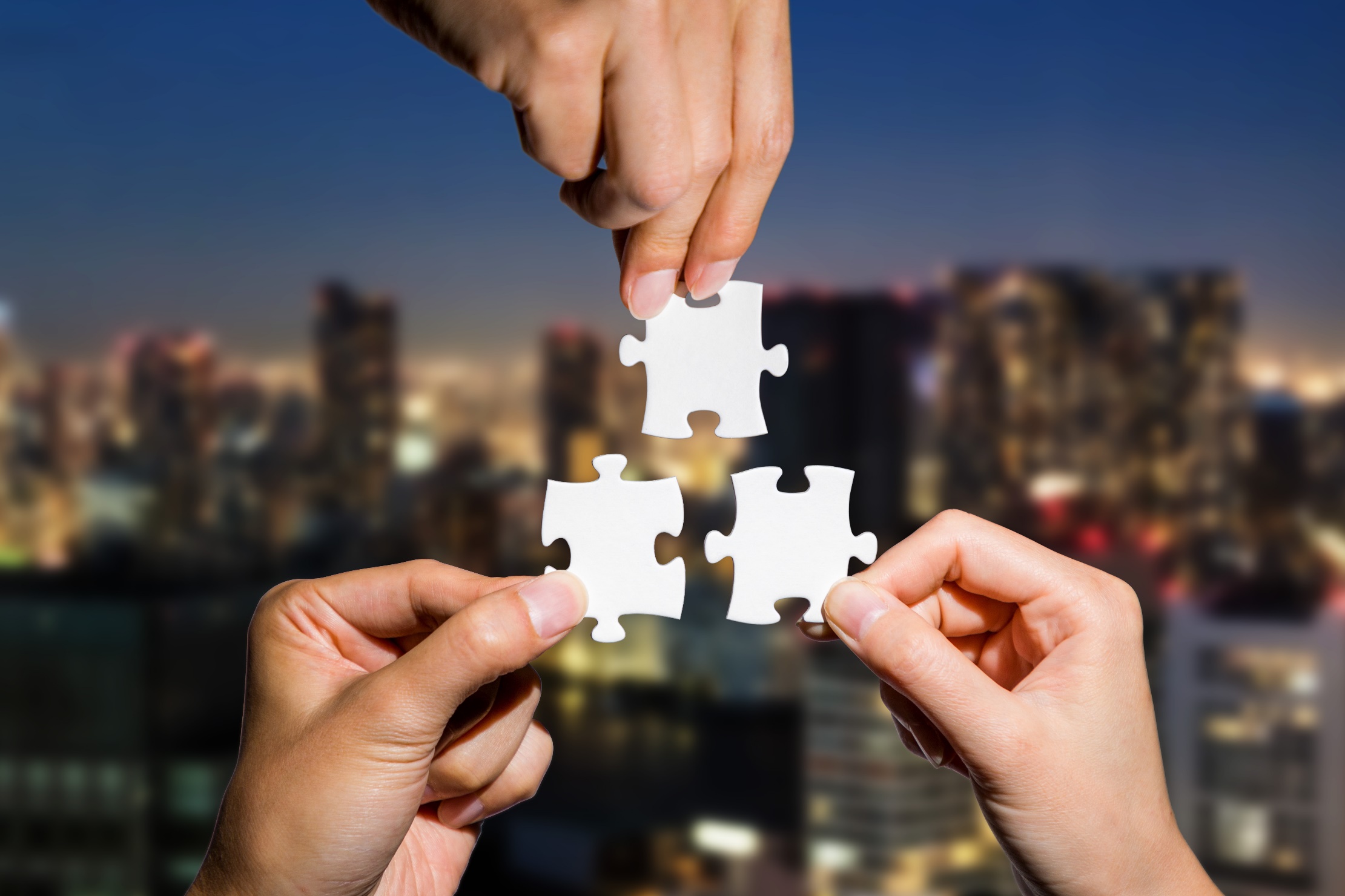 CONSOLIDATION
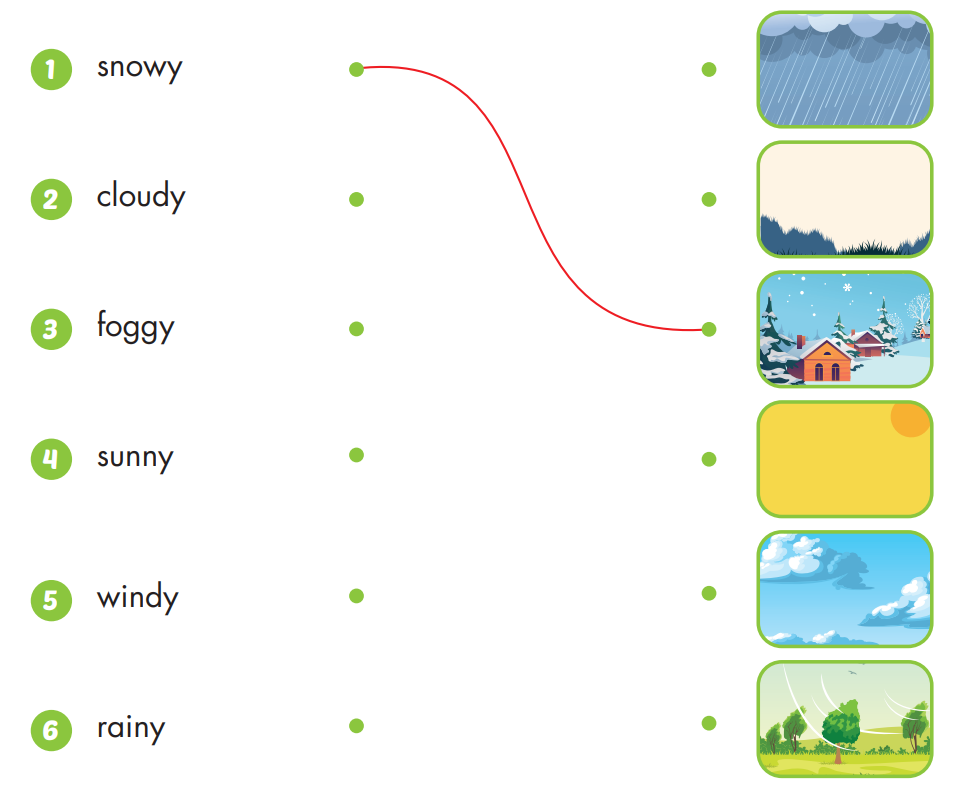 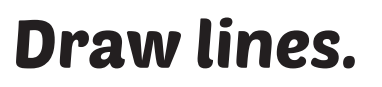 Today’s lesson
Vocabularies

sunny, rainy, snowy, cloudy, windy, foggy.
Structures/ Sentence patterns

What's the weather like today? 
It's sunny.